Parametric Equations and Projectile Motion
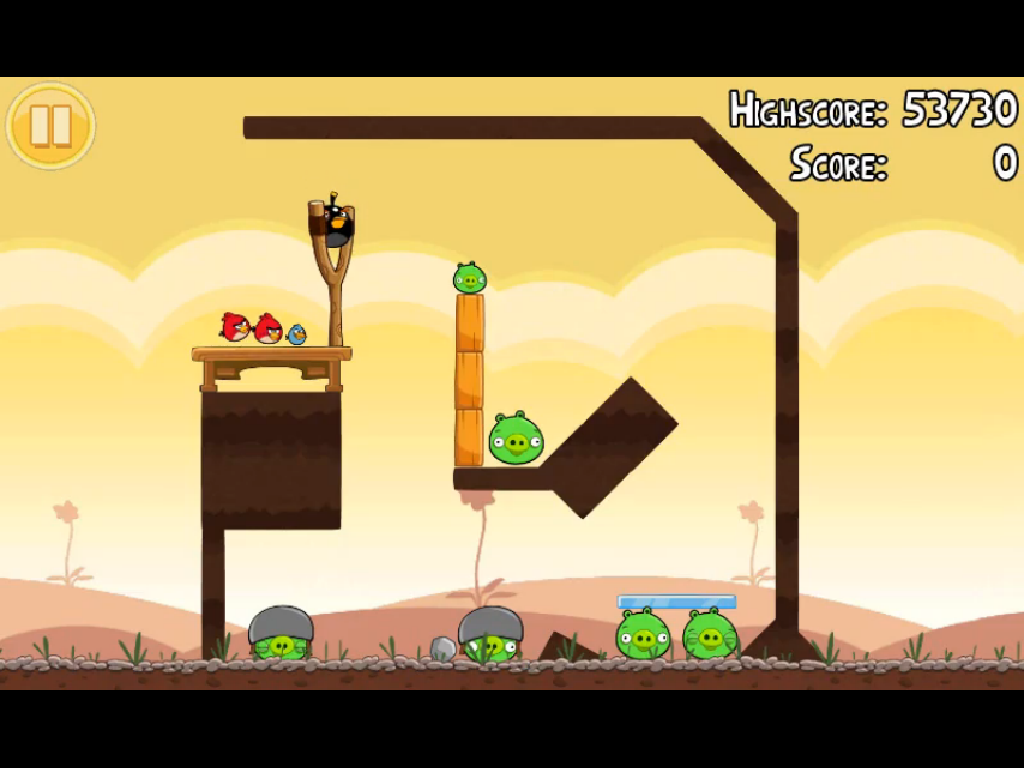 Honors Trigonometry

Chapter 8 
Section 6
[Speaker Notes: Title slide]
What is projectile motion?
[Speaker Notes: Video link to Angry Birds.]
What variables can you control?
[Speaker Notes: The two variables that can be controlled by the user are angle and how far back the slingshot is pulled (initial velocity).]
What sports use projectile motion?
[Speaker Notes: Basketball, baseball, golf, football, etc.]
Ovida Fentz hits a baseball so that it travels at a speed of 120 feet per second and at an angle of 30 degrees to the horizontal.  Assume his bat contacts the ball at a height of 3 ft above the ground.

How far from the plate will the ball land?
Ovida Fentz hits a baseball so that it travels at a speed of 120 feet per second and at an angle of 30 degrees to the horizontal.  Assume his bat contacts the ball at a height of 3 ft above the ground.
Let’s model this using what we learned about vectors in chapter 7.
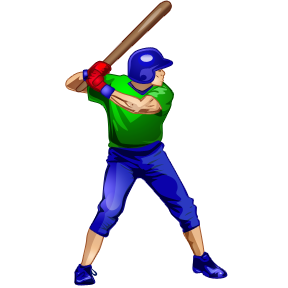 [Speaker Notes: Draw a picture of the path of the ball.]
Let’s take a closer look…
How can we use vectors to model the horizontal motion?
[Speaker Notes: Draw a “close-up” view of the path of the ball as it leaves the baseball player.  It can be modeled by a right triangle.  Label the angle and the initial velocity.  Remind the students that the initial velocity can be represented by a vector in units of feet per second.  Therefore the x- and y- components of the vector would also be in feet per second.  Use sine and cosine to solve for the x- and y-components.  To find out the horizontal distance, multiply by t (time) to reduce the value to feet. (d=rt)]
Back to our question…
Ovida Fentz hits a baseball so that it travels at a speed of 120 feet per second and at an angle of 30 degrees to the horizontal.  Assume his bat contacts the ball at a height of 3 ft above the ground.

How far from the plate will the ball land?

Can we answer this yet?
[Speaker Notes: Is having a formula for the horizontal distance enough to figure out how far away from home plate the ball will land.  No.  You need to know how long it is in the air.]
Let’s take a closer look…
How can we use vectors to model the vertical motion?
[Speaker Notes: Go back to the right triangle and develop a formula for the vertical component.  Y(t)=Vo(sin x)t – 16t2 +So.]
Back to our question…
Ovida Fentz hits a baseball so that it travels at a speed of 120 feet per second and at an angle of 30 degrees to the horizontal.  Assume his bat contacts the ball at a height of 3 ft above the ground.

How far from the plate will the ball land?

Now can we answer this?
[Speaker Notes: How can we look at both components at the same time?  Time is the independent variable.  Parametric equations can graph the path of the ball in terms of t.]
Change the mode to par for parametric equations
Make sure you’re also in
Degree mode
Press the y= button to enter the equations
Press the y= button to enter the equations
Move your cursor to the left of the X1t and hit enter until you get this symbol.
We need a good window to view the path of the ball.
Will we need a negative value for x?

Will we need a negative value for y?

What about T?
Tmin-
Tmax-
Tstep-
Xmin-
Xmax-
Xscl-
Ymin-
Ymax-
Yscl-
[Speaker Notes: A good window would be T[1,7].1, X[0,450]0, Y[0,70]0.]
Let’s watch it happen
Back to our question…
Ovida Fentz hits a baseball so that it travels at a speed of 120 feet per second and at an angle of 30 degrees to the horizontal.  Assume his bat contacts the ball at a height of 3 ft above the ground.
How far from the plate did the ball land?
How long does the ball remain in the air?
How high does it get?
Basketball
Allen Iverson shoots a jump shot from 20 feet straight out from the basket.  The ball leaves his hand 8 feet above the floor with an initial velocity of 28 ft/sec and has a take-off angle of 60 degrees.
Does he make the basket?
Does a take-off velocity of 28.6 ft/sec score?
Does a velocity of 30 ft/sec score?
What angle would be needed for an initial velocity of 30 ft/sec?
[Speaker Notes: Distribute the handout, and students can work in groups to find solutions to these questions.  The handout contains instructions for creating a “basket” for the ball to go through.  (Remind students that they can make the graph look like a ball to go through the hoop.)]
Baseball
It is the bottom of the ninth, two outs and the Wildcats are behind 6-3.  However, the bases are loaded and Anderson is at the plate.  He swings- it looks like a hit!  He makes contact 3 ft above the ground at an angle of 20o and a velocity of 150 ft/sec.  He hits straight toward center field where there is a fence 20 feet high and 400 ft from home plate.  At the moment the ball is hit, there is a wind blowing at 8.8 ft/sec directly toward the batter.

Is it a home run?  If not, can it be caught?
[Speaker Notes: This problem is also on the handout.  How can we account for the wind in the problem?  X(t)=150 (cos x)t - 8.8t.  There are instructions for drawing the wall in the outfield.]
Football problem
An NFL punter a the 15 yard line kicks a football downfield with an initial velocity of 85 ft/sec at an angle of elevation on 56o.
How far down the field will the ball first hit the ground?
What is the maximum height of the ball?
How long is the ball in the air?
What if it doesn’t go up in the beginning?
Run the STEPS program
Use a window of T[1,.8].01, X[0,60]0, Y[-10, 150]0
[Speaker Notes: Run the program to draw the “steps.” before deriving the formulas]
Golf ball problem
A golf ball rolls off the top step of a flight of 14 stairs with a horizontal velocity of 5 ft/sec.  The stairs are each 8 inches high and 8 inches wide.  On which step does the ball first bounce?
What parametric equations would model this situation
Enter these equations in the calculator and graph them.
[Speaker Notes: Write the equations.  Convert X(t)=5 ft/sec to X(t)=60 inches/sec for the horizontal component.  There is no initial “vertical velocity”, so the only factors are the initial position and the force due to gravity. Y(t)=-192t2+112.]
Basketball Free Throws
Programs on the calculator:
	BBBASKETS
	BUCKETS

Come up with your own information to get the ball in the basket!
[Speaker Notes: Programs can be passed from calculator to calculator through the “link” feature of the TI.]
simulation